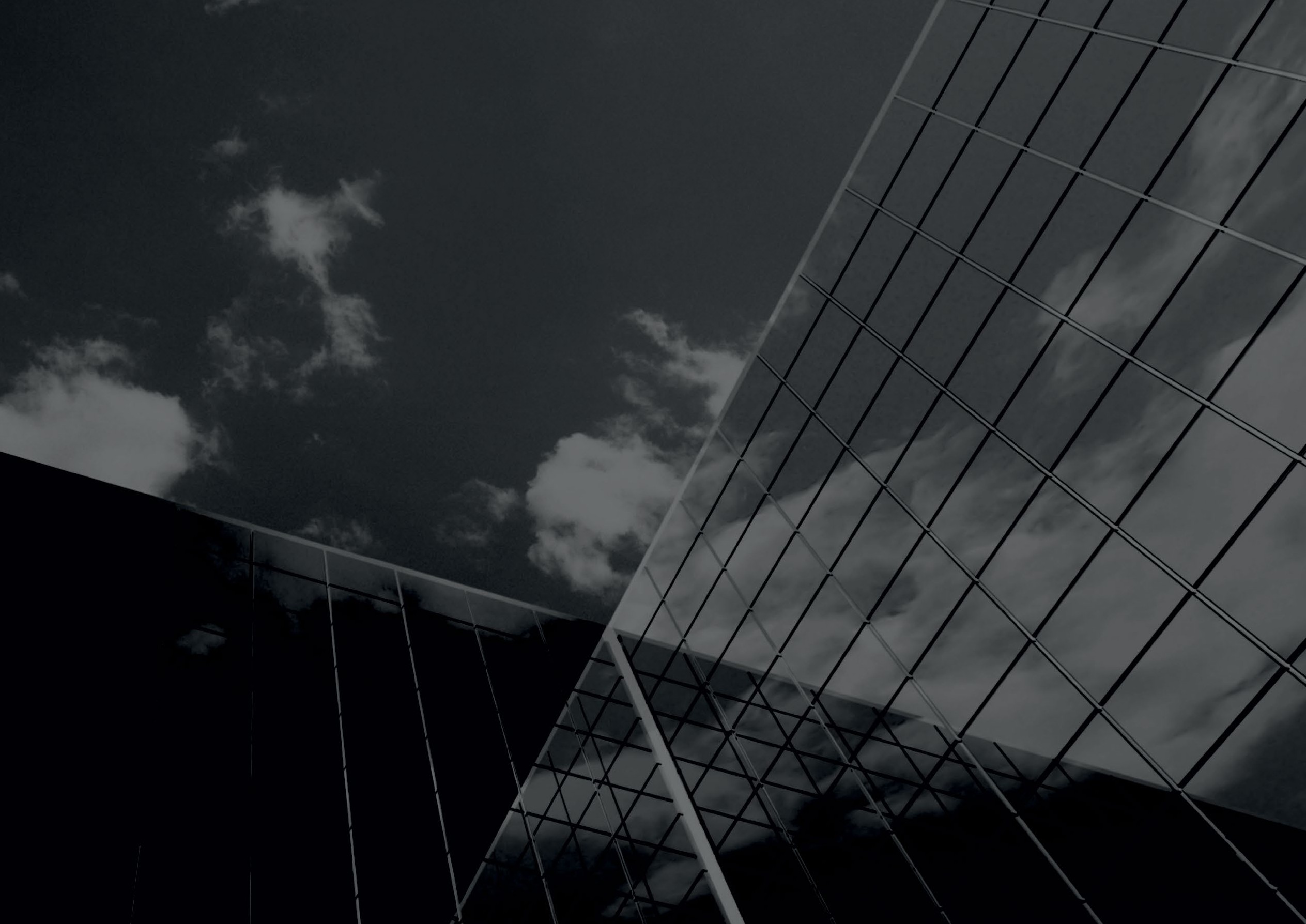 УПОЛНОМОЧЕННЫЙ
ПРИ ПРЕЗИДЕНТЕ РОССИЙСКОЙ ФЕДЕРАЦИИ  ПО ЗАЩИТЕ ПРАВ ПРЕДПРИНИМАТЕЛЕЙ
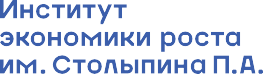 ПРИЛОЖЕНИЕ К ДОКЛАДУ
ПРЕЗИДЕНТУ РОССИЙСКОЙ ФЕДЕРАЦИИ
—
2021

ИНДЕКС
«АДМИНИСТРАТИВНОЕ ДАВЛЕНИЕ — 2021»
С приложением:
Соцопрос «Мнение собственников и руководителей высшего звена предприятий  об административной среде в Российской Федерации»
ombudsmanbiz.ru
индекс «административное  давление — 2021»
УПОЛНОМОЧЕННЫЙ
ПРИ ПРЕЗИДЕНТЕ РОССИЙСКОЙ ФЕДЕРАЦИИ  ПО ЗАЩИТЕ ПРАВ ПРЕДПРИНИМАТЕЛЕЙ
ПРИЛОЖЕНИЕ К ДОКЛАДУ
ПРЕЗИДЕНТУ РОССИЙСКОЙ ФЕДЕРАЦИИ
2021
ОБ ИНДЕКСЕ АДМИНИСТРАТИВНОГО ДАВЛЕНИЯ
Уважаемые коллеги, представляем третий ежегодный «Индекс административного давления» .
Прошлогодние Индексы сыграли свою роль. Совместная отработка их показателей  руководством субъектов Федерации, органами прокуратуры и уполномоченными по защите  прав предпринимателей показала большие возможности влиять на ситуацию, в результате  позиции многих субъектов Федерации в  Индексе последовательно улучшались. 
Ключевым результатом Индексов в прошлом году стала готовность органов власти и контрольно-надзорных органов воспринять экстренные меры в контрольно-надзорной сфере, связанные с пандемией COVID-19 – мораторий на проверки и переход к профилактическому подходу.
Как результат, общее количество проверок на федеральном, региональном и муниципальном уровнях снизилось на 60 %, улучшилcя ряд показателей Индекса в целом по ведомствам. Соответственно улучшились физические показатели, на основе которых рассчитывается Индекс и в региональном разрезе.
В то же время, мораторий на проверки практически не повлиял на количество случаев причинения вреда поднадзорными субъектами, что говорит о ненацеленности проведения проверок на искоренение случаев причинения вреда, а также об эффективности профилактики.
Системным результатом Индексов стало принятие решения о создании единого реестра всех контрольно-надзорных мероприятий, что было одной из основных рекомендаций прошлых индексов, а также начало работы по созданию системы управления данными в сфере контрольно-надзорной деятельности.
С вступлением в силу с 1.07.2021 новых правил контроля и надзора крайне важно продолжить мониторинг контрольно-надзорной деятельности и в дальнейшем с целью оценки имплементации органами КНД новых принципов контроля и надзора в практической плоскости.
Борис Юрьевич Титов
Уполномоченный при Президенте Российской  Федерации по защите прав предпринимателей,  Председатель наблюдательного совета  Института экономики роста им . П . А . Столыпина
Индекс — это не просто аналитический инструмент, но и инструмент для  субъектов Российской Федерации для того, чтобы корректировать правоприменение  и деятельность контрольных и надзорных органов на территории субъекта  Российской Федерации.
страница 2
индекс «административное  давление — 2021»
УПОЛНОМОЧЕННЫЙ
ПРИ ПРЕЗИДЕНТЕ РОССИЙСКОЙ ФЕДЕРАЦИИ  ПО ЗАЩИТЕ ПРАВ ПРЕДПРИНИМАТЕЛЕЙ
ПРИЛОЖЕНИЕ К ДОКЛАДУ
ПРЕЗИДЕНТУ РОССИЙСКОЙ ФЕДЕРАЦИИ
2021
РЕЗУЛЬТАТЫ ОТРАБОТКИ «ИНДЕКСА АДМИНИСТРАТИВНОГО ДАВЛЕНИЯ — 2020»
В 30 субъектах Федерации проведены совещания с участием заместителей глав субъектов Федерации, прокуроров субъектов Федерации и уполномоченных по защите прав предпринимателей, руководителей региональных управлений федеральных органов власти. 
Результаты индекса обсуждены на межведомственной рабочей группе по защите прав предпринимателей при Генеральной прокуратуре РФ, а также на рабочих совещаниях с контрольно-надзорными органами
Отработка результатов Индекса в очередной раз показала потенциал к снижению административного давления в субъектах Федерации.

По итогам отработки Индекса ряд регионов показал существенное улучшение

• Самый значительный рост показателей показала Калужская область, — поднявшись с 76-го места, до 4-го места.
• Орловская область поднялась с 63-го места до 20-го
• Москва — с 42-го места на 13-е.
страница 3
индекс «административное  давление — 2021»
УПОЛНОМОЧЕННЫЙ
ПРИ ПРЕЗИДЕНТЕ РОССИЙСКОЙ ФЕДЕРАЦИИ  ПО ЗАЩИТЕ ПРАВ ПРЕДПРИНИМАТЕЛЕЙ
ПРИЛОЖЕНИЕ К ДОКЛАДУ
ПРЕЗИДЕНТУ РОССИЙСКОЙ ФЕДЕРАЦИИ
2021
ОСНОВНЫЕ ЭЛЕМЕНТЫ ИНДЕКСА АДМИНИСТРАТИВНОГО ДАВЛЕНИЯ
85 субъектов Российской Федерации разделены на четыре категории по уровню административного давления .
Основан на данных уполномоченных по защите прав предпринимателей, территориальных органов федеральных органов  власти, Минэкономразвития России, Росстата, данных судебной статистики Российской Федерации.
Включены Роспотребнадзор, Ростехнадзор, Россельхознадзор, Росприроднадзор, Роструд, МЧС, Росздравнадзор, Ространснадзор .
Каждому субъекту Федерации, как и в прошлом году, для целей отработки Индекса будут представлены индивидуальные  презентации .
страница 4
индекс «административное  давление — 2021»
УПОЛНОМОЧЕННЫЙ
ПРИ ПРЕЗИДЕНТЕ РОССИЙСКОЙ ФЕДЕРАЦИИ  ПО ЗАЩИТЕ ПРАВ ПРЕДПРИНИМАТЕЛЕЙ
ПРИЛОЖЕНИЕ К ДОКЛАДУ
ПРЕЗИДЕНТУ РОССИЙСКОЙ ФЕДЕРАЦИИ
2021
КЛЮЧЕВЫЕ ПОКАЗАТЕЛИ ИНДЕКСА АДМИНИСТРАТИВНОГО ДАВЛЕНИЯ
ДОЛЯ ПРЕДУПРЕЖДЕНИЙ ОТ ОБЩЕГО ЧИСЛА НАКАЗАНИЙ
(СНИЖЕНИЕ РЕПРЕССИВНОСТИ КОНТРОЛЬНО-НАДЗОРНОЙ ДЕЯТЕЛЬНОСТИ)
P1
ДОЛЯ ОРГАНИЗАЦИЙ И ИП, ПОДВЕРГНУТЫХ КОНТРОЛЮ И НАДЗОРУ, ОТ ОБЩЕГО ЧИСЛА  ПОДКОНТРОЛЬНЫХ (ЭФФЕКТИВНОСТЬ ВНЕДРЕНИЯ РИСК-ОРИЕНТИРОВАННОГО ПОДХОДА)
P2
ДОЛЯ ШТРАФОВ, НАЛОЖЕННЫХ БЕЗ ПРОВЕДЕНИЯ ПЛАНОВЫХ И ВНЕПЛАНОВЫХ ПРОВЕРОК  (ДОЛЯ АДМИНИСТРАТИВНЫХ И ДР . «НЕСТАНДАРТНЫХ» ПРОВЕРОК»), ОТ ОБЩЕГО ЧИСЛА ШТРАФОВ,  НАЛОЖЕННЫХ ОРГАНОМ КНД
P3
АДМИНИСТРАТИВНЫЙ «НАЛОГ»
(ФИСКАЛЬНАЯ ОРИЕНТИРОВАННОСТЬ КОНТРОЛЬНО-НАДЗОРНОЙ ДЕЯТЕЛЬНОСТИ)
P5
В большинстве случаев при расчете региональных профилей по показателям P1 и P2 применены «очищенные данные» в отношении проверок независимых субъектов предпринимательства (с исключением проверок в отношении государственных предприятий и некоммерческих организаций). Это стало результатом совместной проработки с уполномоченными по защите прав предпринимателей в субъектах РФ и территориальными управлениями федеральных КНО
страница 5
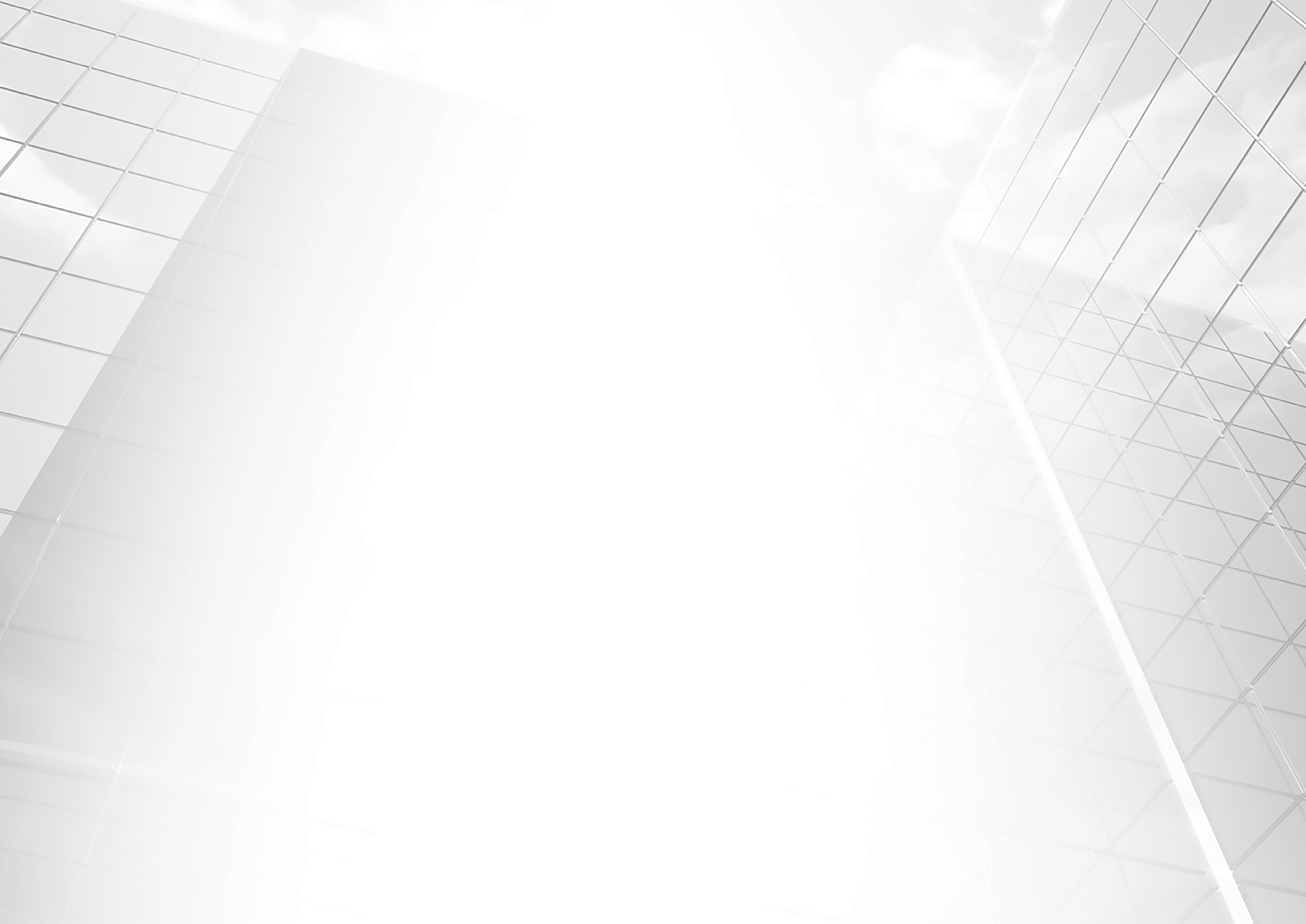 индекс «административное  давление — 2021»
УПОЛНОМОЧЕННЫЙ
ПРИ ПРЕЗИДЕНТЕ РОССИЙСКОЙ ФЕДЕРАЦИИ  ПО ЗАЩИТЕ ПРАВ ПРЕДПРИНИМАТЕЛЕЙ
ПРИЛОЖЕНИЕ К ДОКЛАДУ
ПРЕЗИДЕНТУ РОССИЙСКОЙ ФЕДЕРАЦИИ
2021
КЛЮЧЕВЫЕ ПОКАЗАТЕЛИ ИНДЕКСА ПО ОРГАНАМ КОНТРОЛЯ И НАДЗОРА
РОССИЙСКАЯ ФЕДЕРАЦИЯ
(по данным  за  2020 год)
страница 6
* в скобках указано изменение показателей по сравнению с 2018 годом .
индекс «административное  давление — 2021»
УПОЛНОМОЧЕННЫЙ
ПРИ ПРЕЗИДЕНТЕ РОССИЙСКОЙ ФЕДЕРАЦИИ  ПО ЗАЩИТЕ ПРАВ ПРЕДПРИНИМАТЕЛЕЙ
ПРИЛОЖЕНИЕ К ДОКЛАДУ
ПРЕЗИДЕНТУ РОССИЙСКОЙ ФЕДЕРАЦИИ
2021
ОРГАНЫ КНД УЛУЧШИЛИ СВОИ ПОЗИЦИИ ПО РЯДУ ПОКАЗАТЕЛЕЙ, СОКРАТИВ ОБЩЕЕ КОЛИЧЕСТВО ПРОВЕРОК И КОЛИЧЕСТВО ШТРАФОВ. ПРИ ЭТОМ ДОЛЯ ШТРАФОВ, НАЛОЖЕННЫХ БЕЗ ПРОВЕДЕНИЯ ПРОВЕРОК, ПО ОТДЕЛЬНЫМ ОРГАНАМ КНД УВЕЛИЧИЛАСЬ.
РОСТРАНСНАДЗОР — самая позитивная динамика.
Выросла доля предупреждений от общего числа наказаний (с 11,0% до 11,8%), снизился общий размер штрафов, наложенных ведомством (на 0,1 млрд. рублей). Снизилась доля организаций и индивидуальных предпринимателей, подвергнутых контролю и надзору, от общего числа подконтрольных (до 3,0%). Общее количество проверок сократилось на 79 % (с 22245 до 4753). Однако на 50 % выросла доля штрафов, назначаемых не по итогам проверок.

РОСПОТРЕБНАДЗОР 
Больше всех сократил долю организаций и индивидуальных предпринимателей, подвергнутых контролю и надзору (на 14,6%), значительно сократил объем штрафов по экономическим статьям (на 1,2 млрд. рублей). Доля предупреждений ведомства по итогам проверок сократилась на 1,3% до 13,8 %.  Доля штрафов не по итогам проверок выросла на 23,7 %.

РОССЕЛЬХОЗНАДЗОР, РОСЗДРАВНАДЗОР И РОСТЕХНАДЗОР 
увеличили долю предупреждений, сократили долю проверенных субъектов и уменьшили размер штрафов в сравнении с 2019 г., а также сократили общее количество проверок в отношении юридических лиц и индивидуальных предпринимателей. По Ростехнадзору на 50 % выросла доля штрафов, назначаемых не по итогам проверок.
страница 7
индекс «административное  давление — 2021»
УПОЛНОМОЧЕННЫЙ
ПРИ ПРЕЗИДЕНТЕ РОССИЙСКОЙ ФЕДЕРАЦИИ  ПО ЗАЩИТЕ ПРАВ ПРЕДПРИНИМАТЕЛЕЙ
ПРИЛОЖЕНИЕ К ДОКЛАДУ
ПРЕЗИДЕНТУ РОССИЙСКОЙ ФЕДЕРАЦИИ
2021
МЧС
Показал увеличение доли предупреждений на 10,8% до 64,5% и сокращение доли субъектов, подвергнутых контролю и надзору на 7,5% до 1,8%. При этом, общая сумма штрафов, наложенных по экономическим статьям, уменьшилась с 1,1 млрд рублей до 758 млн. рублей. Доля штрафов не по итогам проверок выросла на 4 %.

РОСПРИРОДНАДЗОР
Доля предупреждений снизилась на 5% до 18%. Доля организаций и индивидуальных предпринимателей, подвергнутых контролю и надзору от общего числа подконтрольных сократилась на 2,6% до 13,7%. Общий размер суммы штрафов Росприроднадзора увеличился на 300 млн. рублей до 1,2 млрд. рублей. 

РОСТРУД
Увеличил долю предупреждений с 21,5% до 25,4%. Доля организаций и индивидуальных предприятий, подвергнутых контролю и надзору практически не изменилась (-0,6%). Общее количество проверок Роструда сократилось на 46,5% (с 131141 до 70153).
страница 8
индекс «административное  давление — 2021»
УПОЛНОМОЧЕННЫЙ
ПРИ ПРЕЗИДЕНТЕ РОССИЙСКОЙ ФЕДЕРАЦИИ  ПО ЗАЩИТЕ ПРАВ ПРЕДПРИНИМАТЕЛЕЙ
ПРИЛОЖЕНИЕ К ДОКЛАДУ
ПРЕЗИДЕНТУ РОССИЙСКОЙ ФЕДЕРАЦИИ
2021
ПРОФИЛЬ «РОСПОТРЕБНАДЗОР»
Распределение территориальных управлений Роспотребнадзора по  числу предупреждений от общего числа наказаний (меньше — хуже) .
Средний уровень  доли предупреждений
от общего числа наказаний  (вся Россия) — 13,8 %
Распределение территориальных управлений Роспотребнадзора по доле  предпринимателей, подвергнутых контролю и надзору (меньше — лучше) .
Средний уровень
доли организаций и ИП,  подвергнутых контролю
и надзору (вся Россия), — 7,1 %
Распределение территориальных управлений Роспотребнадзора  по доле штрафов, назначенных без проверок
(«адм .  расследования») (меньше — лучше) .
Средний уровень
доли штрафов, назначенных без проверок (вся Россия), — 38%
страница 9
индекс «административное  давление — 2021»
УПОЛНОМОЧЕННЫЙ
ПРИ ПРЕЗИДЕНТЕ РОССИЙСКОЙ ФЕДЕРАЦИИ  ПО ЗАЩИТЕ ПРАВ ПРЕДПРИНИМАТЕЛЕЙ
ПРИЛОЖЕНИЕ К ДОКЛАДУ
ПРЕЗИДЕНТУ РОССИЙСКОЙ ФЕДЕРАЦИИ
2021
ПРОФИЛЬ «МЧС»
Распределение территориальных управлений МЧС  по числу предупреждений от общего числа наказаний  (меньше — хуже)
Средний уровень доли  предупреждений
от общего числа наказаний  (вся Россия) — 64,5 %
64,5%
Распределение территориальных управлений МЧС
по доле организаций и ИП, подвергнутых контролю и надзору
(меньше — лучше)
Средний уровень доли  организаций и ИП,  подвергнутых контролю
и надзору (вся Россия), — 1,8 %
Распределение территориальных управлений МЧС  по доле штрафов, назначенных без проверок
(«адм .  расследования») (меньше — лучше) .
Средний уровень
доли штрафов, назначенных без проверок (вся Россия), —6 %
6%
страница 10
индекс «административное  давление — 2021»
УПОЛНОМОЧЕННЫЙ
ПРИ ПРЕЗИДЕНТЕ РОССИЙСКОЙ ФЕДЕРАЦИИ  ПО ЗАЩИТЕ ПРАВ ПРЕДПРИНИМАТЕЛЕЙ
ПРИЛОЖЕНИЕ К ДОКЛАДУ
ПРЕЗИДЕНТУ РОССИЙСКОЙ ФЕДЕРАЦИИ
2021
ПРОФИЛЬ «РОСЗДРАВНАДЗОР»
Распределение территориальных управлений Росздравнадзора по числу предупреждений от общего числа наказаний  (меньше — хуже)
Средний уровень доли  предупреждений
от общего числа наказаний  (вся Россия) — 23,2 %
Распределение территориальных управлений Росздравнадзора по доле организаций и ИП, 
подвергнутых контролю и надзору
(меньше — лучше)
Средний уровень доли  организаций и ИП,  подвергнутых контролю
и надзору (вся Россия), — 3,5 %
Распределение территориальных управлений Росздравнадзора  по доле штрафов, назначенных без проверок
(«адм .  расследования») (меньше — лучше) .
Средний уровень
доли штрафов, назначенных без проверок (вся Россия), — 7 %
страница 11
индекс «административное  давление — 2021»
УПОЛНОМОЧЕННЫЙ
ПРИ ПРЕЗИДЕНТЕ РОССИЙСКОЙ ФЕДЕРАЦИИ  ПО ЗАЩИТЕ ПРАВ ПРЕДПРИНИМАТЕЛЕЙ
ПРИЛОЖЕНИЕ К ДОКЛАДУ
ПРЕЗИДЕНТУ РОССИЙСКОЙ ФЕДЕРАЦИИ
2021
ПРОФИЛЬ «РОССЕЛЬХОЗНАДЗОР»
Распределение территориальных управлений Россельхознадзора по числу предупреждений от общего числа наказаний  (меньше — хуже)
Средний уровень доли  предупреждений
от общего числа наказаний  (вся Россия) — 23,0 %
Средний уровень доли  организаций и ИП,  подвергнутых контролю
и надзору (вся Россия), — 1,5 %
Распределение территориальных управлений Россельхознадзора по доле организаций и ИП, подвергнутых контролю и надзору
(меньше — лучше)
Средний уровень
доли штрафов, назначенных без проверок (вся Россия), — 70 %
Распределение территориальных управлений Россельхознадзора  по доле штрафов, назначенных без проверок
(«адм .  расследования») (меньше — лучше) .
страница 12
индекс «административное  давление — 2021»
УПОЛНОМОЧЕННЫЙ
ПРИ ПРЕЗИДЕНТЕ РОССИЙСКОЙ ФЕДЕРАЦИИ  ПО ЗАЩИТЕ ПРАВ ПРЕДПРИНИМАТЕЛЕЙ
ПРИЛОЖЕНИЕ К ДОКЛАДУ
ПРЕЗИДЕНТУ РОССИЙСКОЙ ФЕДЕРАЦИИ
2021
ПРОФИЛЬ «РОСТЕХНАДЗОР»
Распределение территориальных управлений Ростехнадзора по числу предупреждений от общего числа наказаний  (меньше — хуже)
Средний уровень доли  предупреждений
от общего числа наказаний  (вся Россия) — 20,9 %
Распределение территориальных управлений Ростехнадзора
по доле организаций и ИП, подвергнутых контролю и надзору
(меньше — лучше)
Средний уровень доли  организаций и ИП,  подвергнутых контролю
и надзору (вся Россия), — 11,0 %
Распределение территориальных управлений Ростехнадзора  по доле штрафов, назначенных без проверок
(«адм .  расследования») (меньше — лучше) .
Средний уровень
доли штрафов, назначенных без проверок (вся Россия), — 16 %
страница 13
индекс «административное  давление — 2021»
УПОЛНОМОЧЕННЫЙ
ПРИ ПРЕЗИДЕНТЕ РОССИЙСКОЙ ФЕДЕРАЦИИ  ПО ЗАЩИТЕ ПРАВ ПРЕДПРИНИМАТЕЛЕЙ
ПРИЛОЖЕНИЕ К ДОКЛАДУ
ПРЕЗИДЕНТУ РОССИЙСКОЙ ФЕДЕРАЦИИ
2021
ПРОФИЛЬ «РОСПРИРОДНАДЗОР»
Распределение территориальных управлений Росприроднадзора по числу предупреждений от общего числа наказаний  (меньше — хуже)
Средний уровень доли  предупреждений
от общего числа наказаний  (вся Россия) — 18,0 %
Средний уровень доли  организаций и ИП,  подвергнутых контролю
и надзору (вся Россия), — 13,7 %
Распределение территориальных управлений Росприроднадзора по доле организаций и ИП, 
подвергнутых контролю и надзору
(меньше — лучше)
Распределение территориальных управлений Росприроднадзора  по доле штрафов, назначенных без проверок
(«адм .  расследования») (меньше — лучше) .
Средний уровень
доли штрафов, назначенных без проверок (вся Россия), — 63,2 %
страница 14
индекс «административное  давление — 2021»
УПОЛНОМОЧЕННЫЙ
ПРИ ПРЕЗИДЕНТЕ РОССИЙСКОЙ ФЕДЕРАЦИИ  ПО ЗАЩИТЕ ПРАВ ПРЕДПРИНИМАТЕЛЕЙ
ПРИЛОЖЕНИЕ К ДОКЛАДУ
ПРЕЗИДЕНТУ РОССИЙСКОЙ ФЕДЕРАЦИИ
2021
ПРОФИЛЬ «РОСТРАНСНАДЗОР»
Распределение территориальных управлений Ространснадзора по числу предупреждений от общего числа наказаний  (меньше — хуже)
Средний уровень доли  предупреждений
от общего числа наказаний  (вся Россия) — 11,8 %
Средний уровень доли  организаций и ИП,  подвергнутых контролю
и надзору (вся Россия), — 3,0 %
Распределение территориальных управлений Ространснадзора по доле организаций и ИП, 
подвергнутых контролю и надзору
(меньше — лучше)
страница 15
индекс «административное  давление — 2021»
УПОЛНОМОЧЕННЫЙ
ПРИ ПРЕЗИДЕНТЕ РОССИЙСКОЙ ФЕДЕРАЦИИ  ПО ЗАЩИТЕ ПРАВ ПРЕДПРИНИМАТЕЛЕЙ
ПРИЛОЖЕНИЕ К ДОКЛАДУ
ПРЕЗИДЕНТУ РОССИЙСКОЙ ФЕДЕРАЦИИ
2021
ПРОФИЛЬ «РОСТРУД»
Распределение территориальных управлений Роструда  по числу предупреждений от общего числа наказаний  (меньше — хуже)
Средний уровень доли  предупреждений от общего  числа наказаний (вся Россия) —  25,4 %
Распределение территориальных управлений Роструда
по доле организаций и ИП, подвергнутых контролю и надзору
(меньше — лучше)
Средний уровень доли  организаций и ИП,  подвергнутых контролю
и надзору (вся Россия), — 0,8 %
страница 16
индекс «административное  давление — 2021»
УПОЛНОМОЧЕННЫЙ
ПРИ ПРЕЗИДЕНТЕ РОССИЙСКОЙ ФЕДЕРАЦИИ  ПО ЗАЩИТЕ ПРАВ ПРЕДПРИНИМАТЕЛЕЙ
ПРИЛОЖЕНИЕ К ДОКЛАДУ
ПРЕЗИДЕНТУ РОССИЙСКОЙ ФЕДЕРАЦИИ
2021
РЕГИОНЫ
В связи с мораторием  на проверки малого и среднего бизнеса в 2020 году по показателю Индекса P2 (количество субъектов, у которых были проведены проверки к общему числу поднадзорных) улучшение произошло практически во всех регионах. Произошли также аналогичные улучшения по количеству проведенных проверок, количеству и размеру штрафов. В этой связи в Индексе 2021 года представлены только топ-30 регионов с лучшими показателями.
страница 17
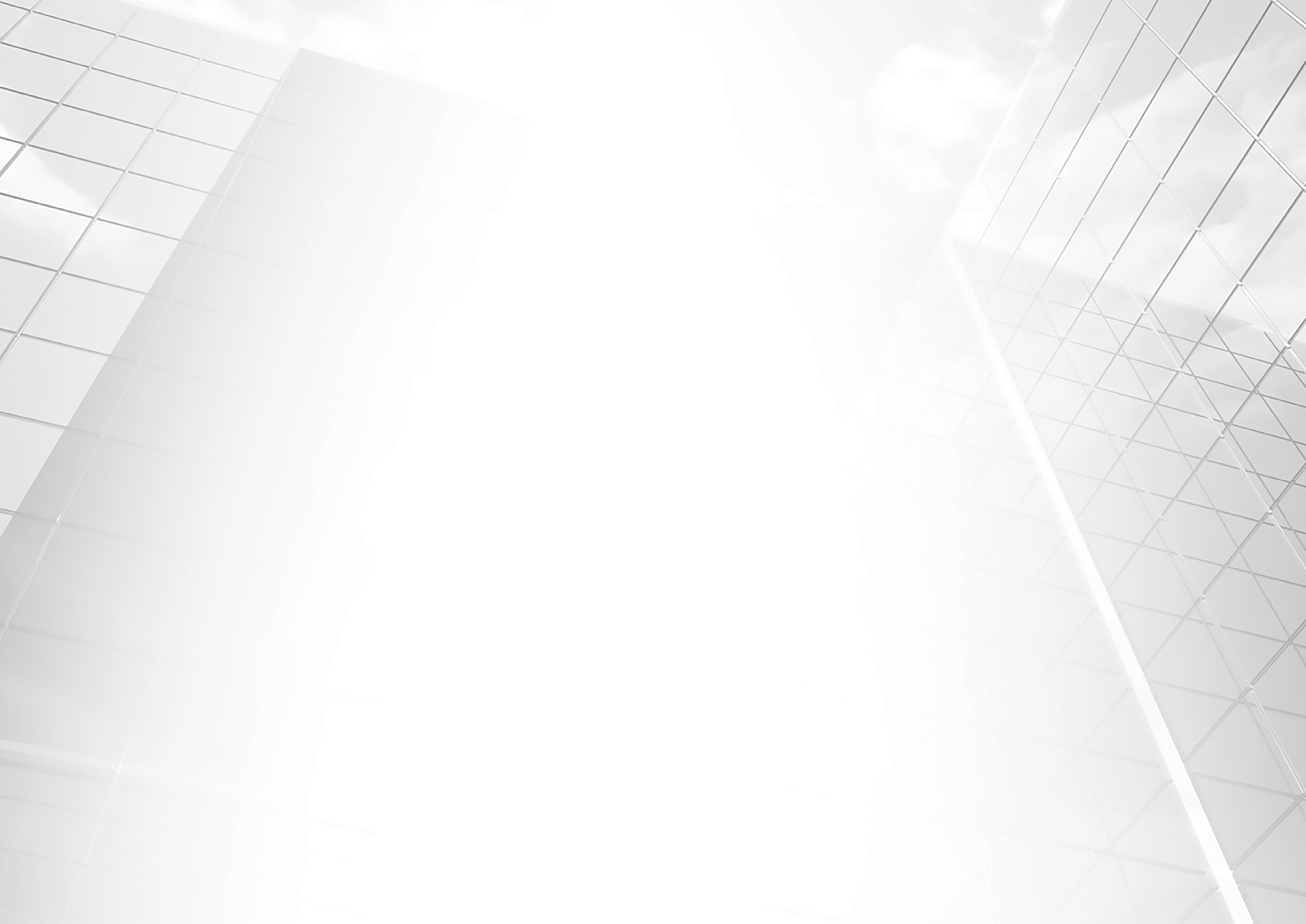 индекс «административное  давление — 2021»
УПОЛНОМОЧЕННЫЙ
ПРИ ПРЕЗИДЕНТЕ РОССИЙСКОЙ ФЕДЕРАЦИИ  ПО ЗАЩИТЕ ПРАВ ПРЕДПРИНИМАТЕЛЕЙ
ПРИЛОЖЕНИЕ К ДОКЛАДУ
ПРЕЗИДЕНТУ РОССИЙСКОЙ ФЕДЕРАЦИИ
2021
ИНДЕКС АДМИНИСТРАТИВНОГО ДАВЛЕНИЯ — 2021  ТОП 30
страница 18
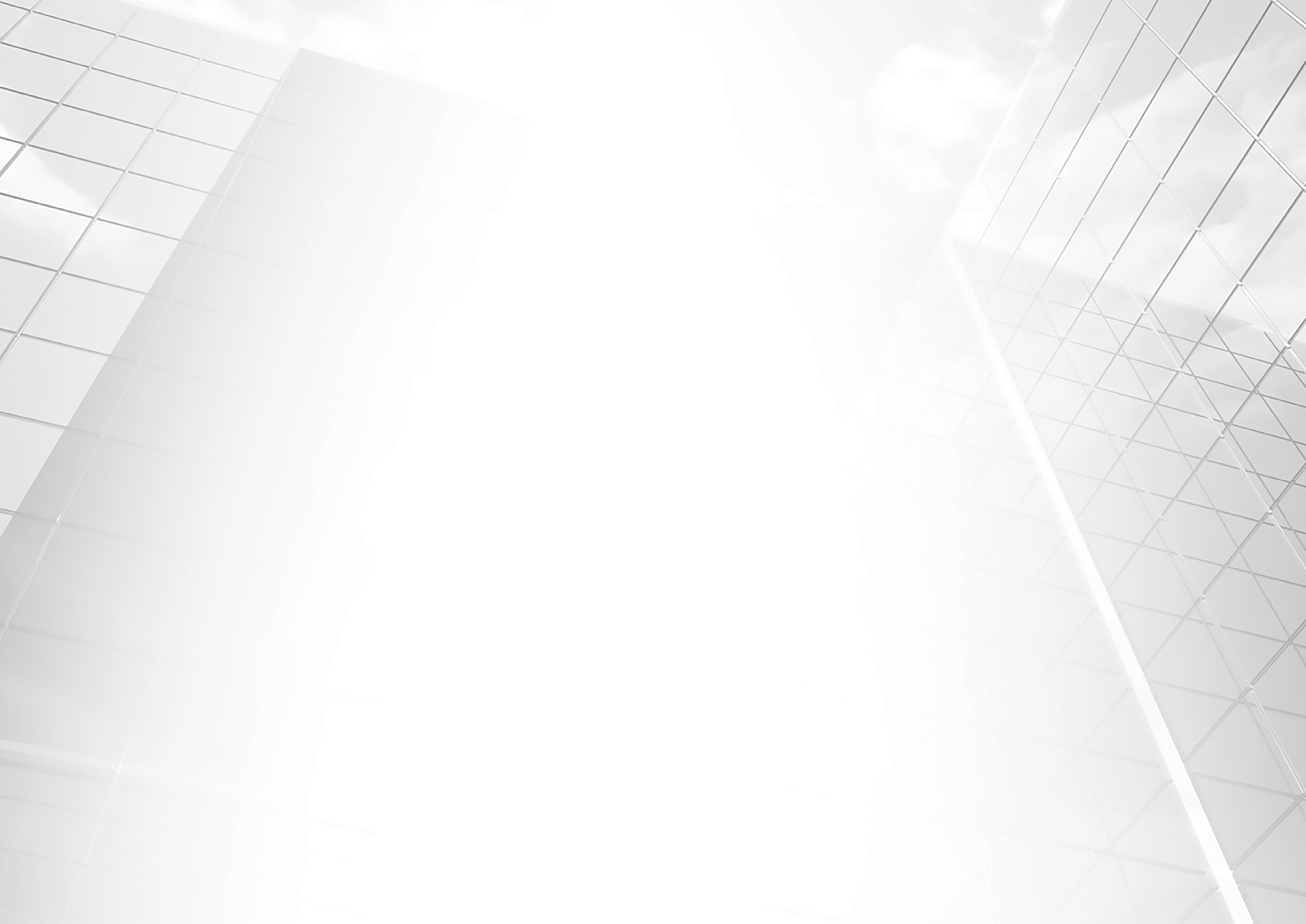 индекс «административное  давление — 2021»
УПОЛНОМОЧЕННЫЙ
ПРИ ПРЕЗИДЕНТЕ РОССИЙСКОЙ ФЕДЕРАЦИИ  ПО ЗАЩИТЕ ПРАВ ПРЕДПРИНИМАТЕЛЕЙ
ПРИЛОЖЕНИЕ К ДОКЛАДУ
ПРЕЗИДЕНТУ РОССИЙСКОЙ ФЕДЕРАЦИИ
2021
ИНДЕКС АДМИНИСТРАТИВНОГО ДАВЛЕНИЯ — 2021 ТОП 30
страница 19
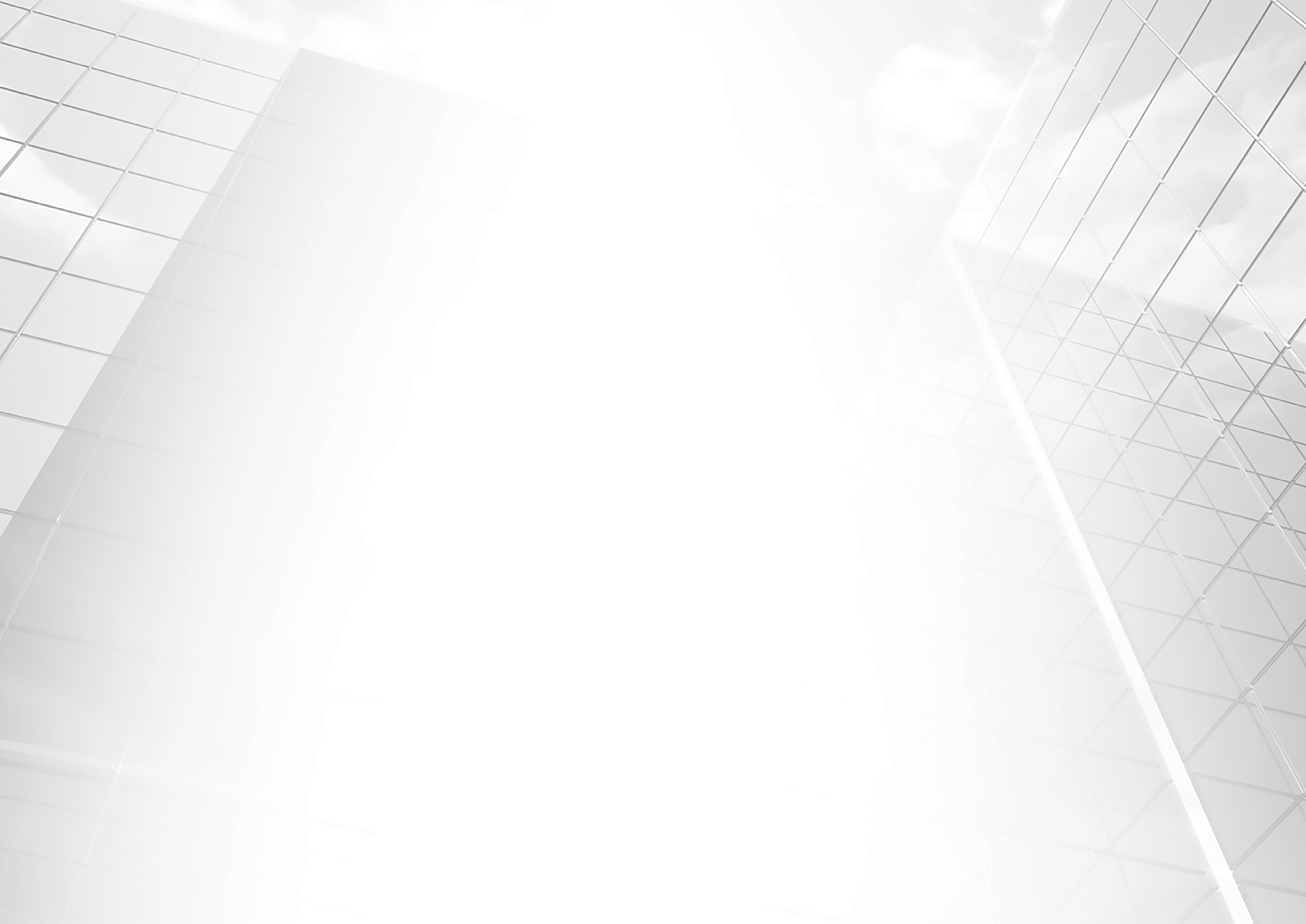 индекс «административное  давление — 2021»
УПОЛНОМОЧЕННЫЙ
ПРИ ПРЕЗИДЕНТЕ РОССИЙСКОЙ ФЕДЕРАЦИИ  ПО ЗАЩИТЕ ПРАВ ПРЕДПРИНИМАТЕЛЕЙ
ПРИЛОЖЕНИЕ К ДОКЛАДУ
ПРЕЗИДЕНТУ РОССИЙСКОЙ ФЕДЕРАЦИИ
2021
СТАБИЛЬНОСТЬ. ПРОФИЛЬ «УЛЬЯНОВСКАЯ ОБЛАСТЬ» — 1-е МЕСТО ИЗ 85
Росприроднадзор
Роспотребнадзор
Россельхознадзор
P1 — доля предупреждений от общего числа наказаний.
P2 — доля организаций и ИП, подвергнутых контролю и надзору,  от общего числа подконтрольных.
P3 — доля штрафов, наложенных без проведения проверок
(«доля административных расследований»), от общего числа штрафов,  наложенных ФОИВ.
страница 20
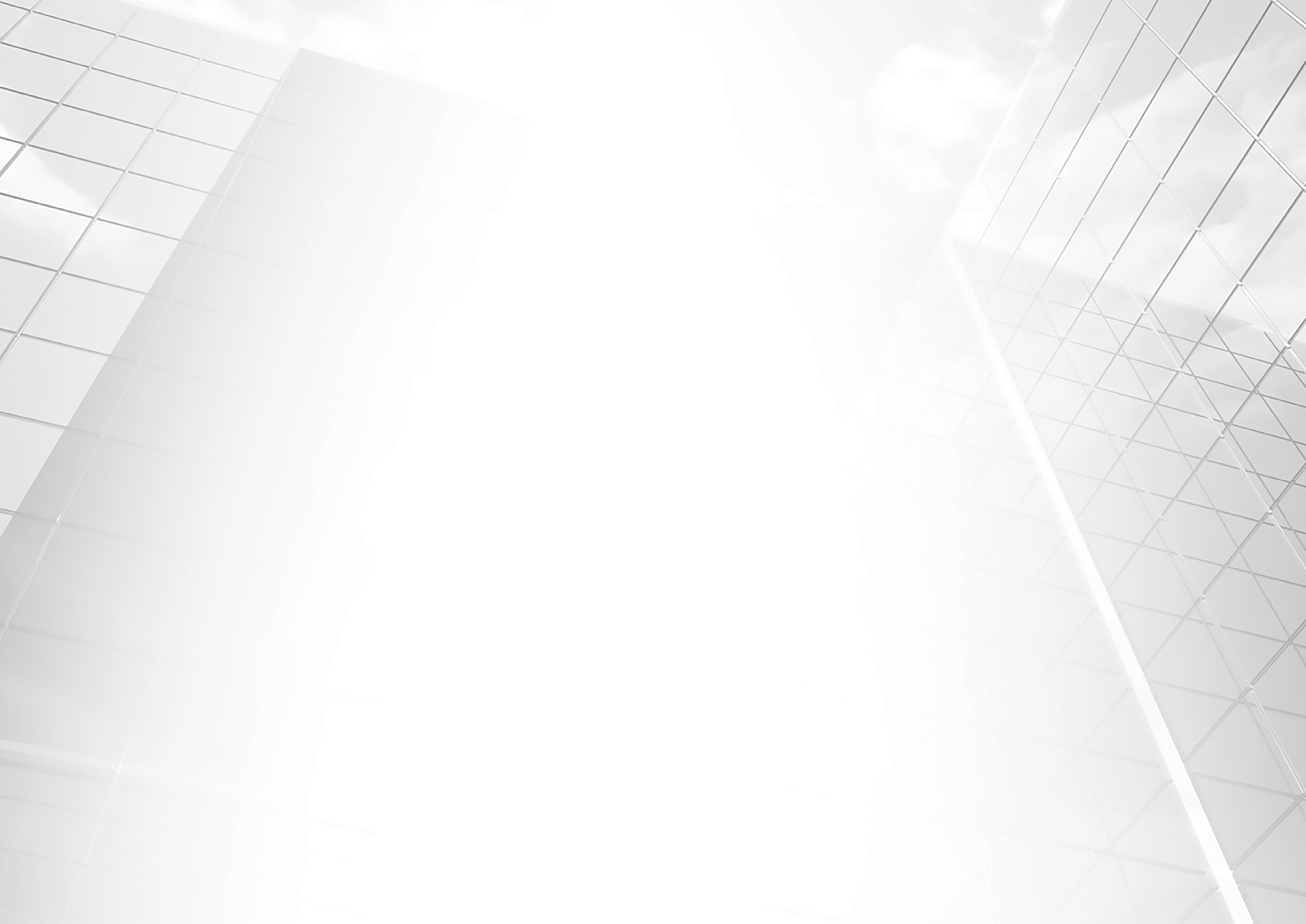 индекс «административное  давление — 2021»
УПОЛНОМОЧЕННЫЙ
ПРИ ПРЕЗИДЕНТЕ РОССИЙСКОЙ ФЕДЕРАЦИИ  ПО ЗАЩИТЕ ПРАВ ПРЕДПРИНИМАТЕЛЕЙ
ПРИЛОЖЕНИЕ К ДОКЛАДУ
ПРЕЗИДЕНТУ РОССИЙСКОЙ ФЕДЕРАЦИИ
2021
СТАБИЛЬНОСТЬ. ПРОФИЛЬ «УДМУРТСКАЯ РЕСПУБЛИКА» — 2-е МЕСТО ИЗ 85
Росприроднадзор
Роспотребнадзор
Россельхознадзор
P1 — доля предупреждений от общего числа наказаний.
P2 — доля организаций и ИП, подвергнутых контролю и надзору,  от общего числа подконтрольных.
P3 — доля штрафов, наложенных без проведения проверок
(«доля административных расследований»), от общего числа штрафов,  наложенных ФОИВ.
страница 21
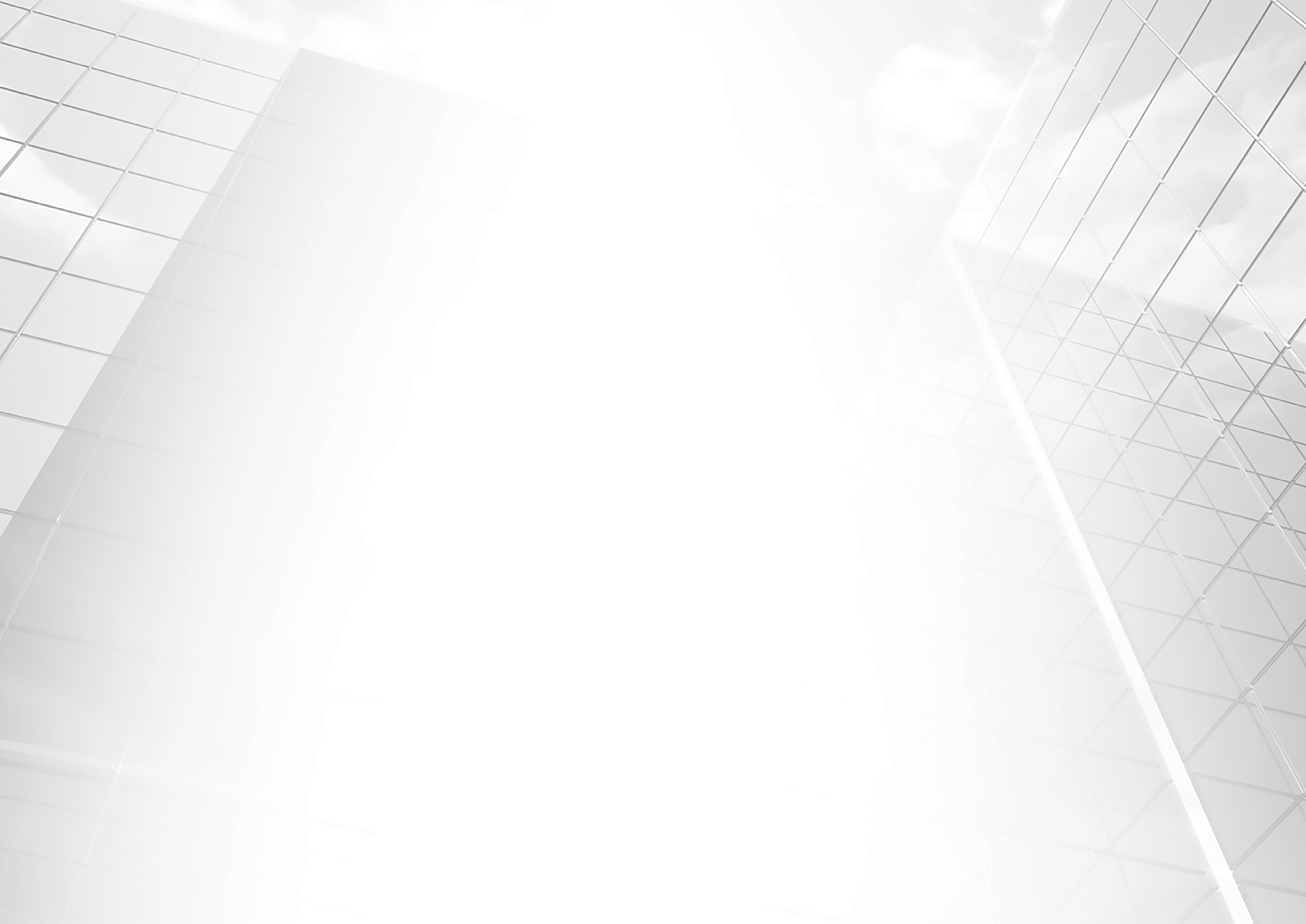 индекс «административное  давление — 2020»
УПОЛНОМОЧЕННЫЙ
ПРИ ПРЕЗИДЕНТЕ РОССИЙСКОЙ ФЕДЕРАЦИИ  ПО ЗАЩИТЕ ПРАВ ПРЕДПРИНИМАТЕЛЕЙ
ПРИЛОЖЕНИЕ К ДОКЛАДУ
ПРЕЗИДЕНТУ РОССИЙСКОЙ ФЕДЕРАЦИИ
2020
ИНДЕКС — РУКОВОДСТВО К ДЕЙСТВИЮ: КАЛУЖСКАЯ ОБЛАСТЬ
Пример Калужской области: самый значительный рост показателей Индекса показала Калужская область, поднявшись с 76-го места Индекса-2020 до 4-го места в  Индексе-2021.
Индекс-2021
Индекс-2020
страница 22
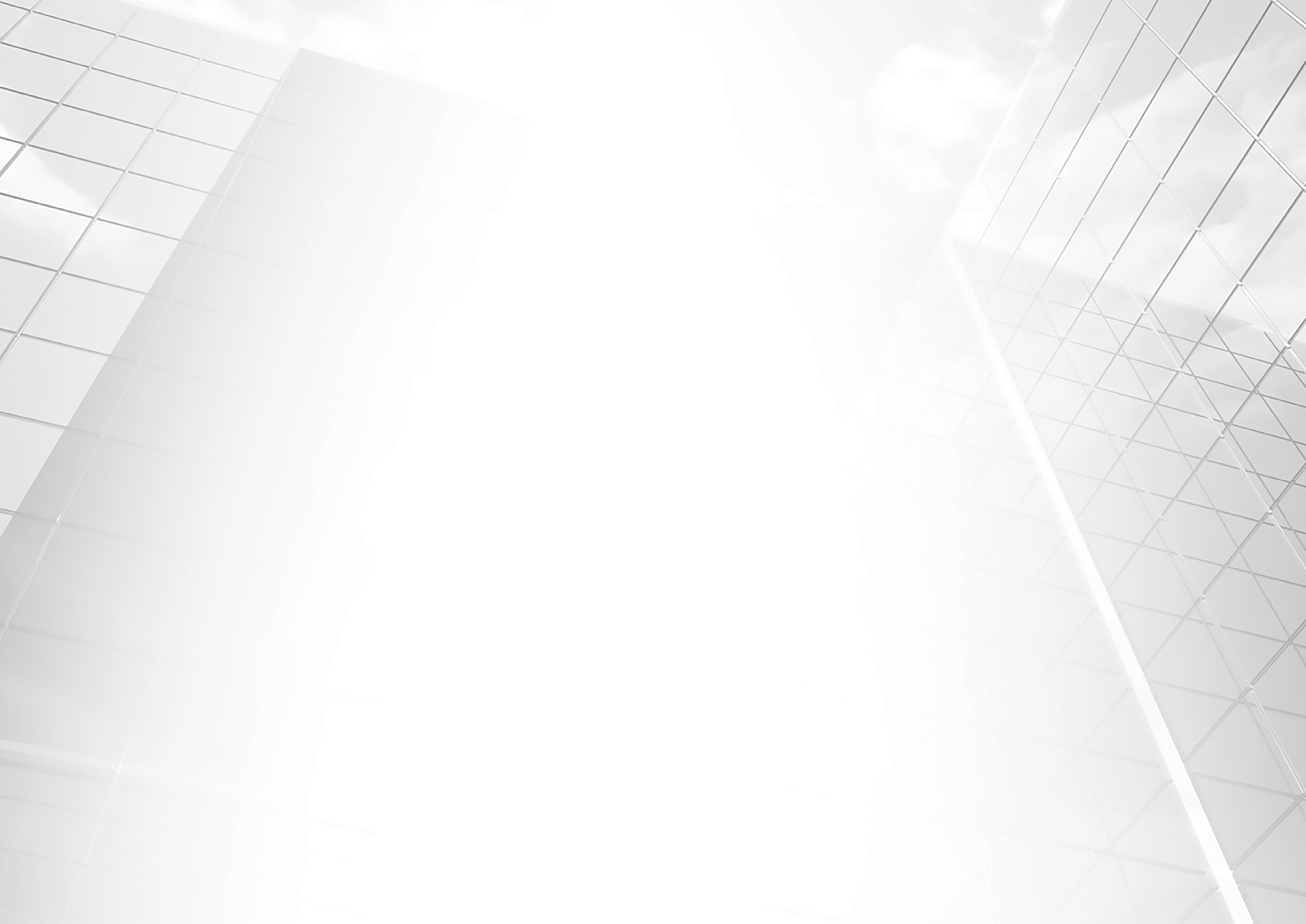 индекс «административное  давление — 2021»
УПОЛНОМОЧЕННЫЙ
ПРИ ПРЕЗИДЕНТЕ РОССИЙСКОЙ ФЕДЕРАЦИИ  ПО ЗАЩИТЕ ПРАВ ПРЕДПРИНИМАТЕЛЕЙ
ПРИЛОЖЕНИЕ К ДОКЛАДУ
ПРЕЗИДЕНТУ РОССИЙСКОЙ ФЕДЕРАЦИИ
2021
ИНДЕКС — РУКОВОДСТВО К ДЕЙСТВИЮ: ОРЛОВСКАЯ ОБЛАСТЬ
Орловская область: рост показателей Индекса с 63 до 20 места.
Индекс-2020
Индекс-2021
страница 23
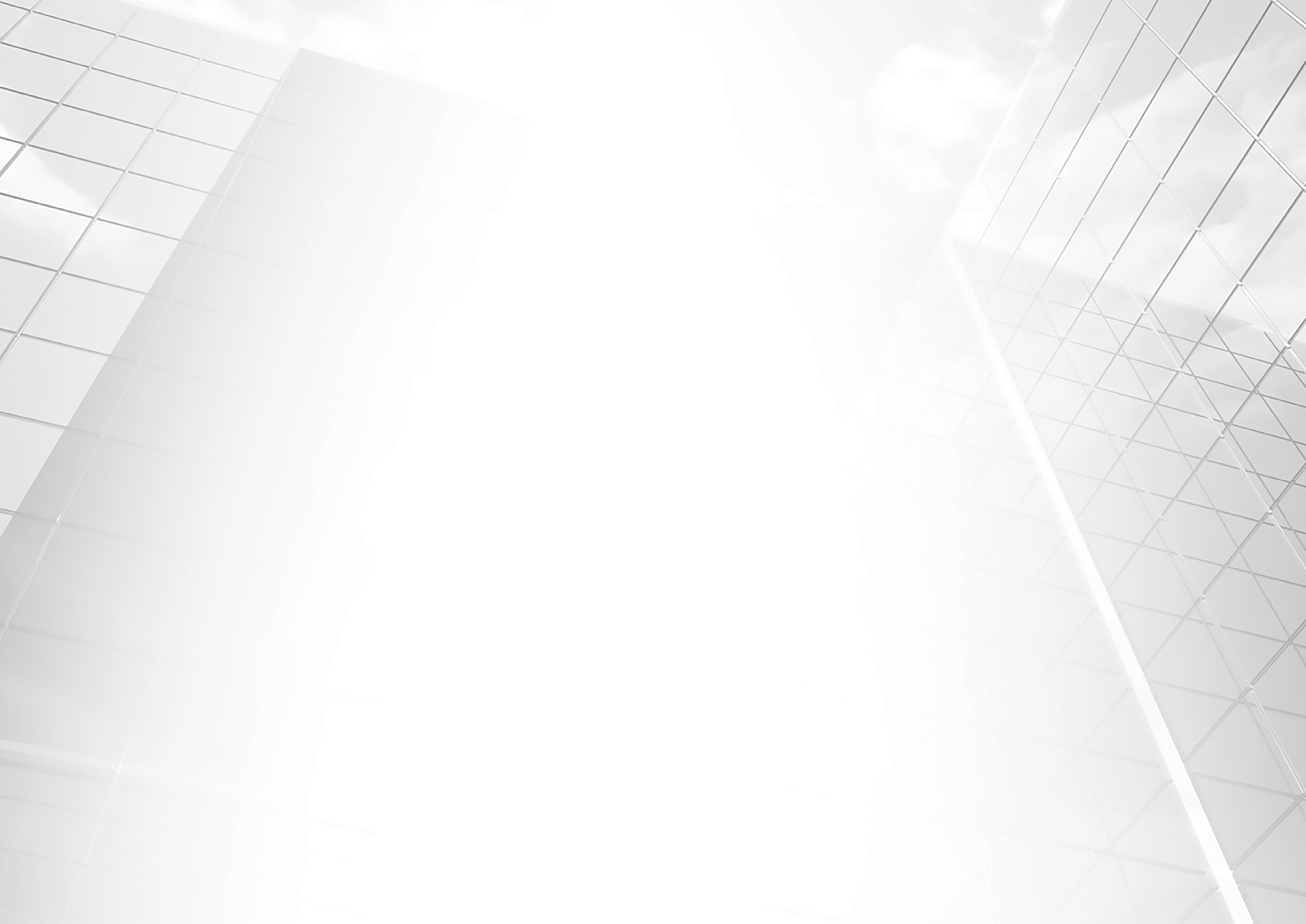 индекс «административное  давление — 2021»
УПОЛНОМОЧЕННЫЙ
ПРИ ПРЕЗИДЕНТЕ РОССИЙСКОЙ ФЕДЕРАЦИИ  ПО ЗАЩИТЕ ПРАВ ПРЕДПРИНИМАТЕЛЕЙ
ПРИЛОЖЕНИЕ К ДОКЛАДУ
ПРЕЗИДЕНТУ РОССИЙСКОЙ ФЕДЕРАЦИИ
2021
ИНДЕКС — РУКОВОДСТВО К ДЕЙСТВИЮ: МОСКВА
Москва: рост показателей Индекса с 42 до 13 места.
Индекс-2020
Индекс-2021
страница 24
индекс «административное  давление — 2020»
УПОЛНОМОЧЕННЫЙ
ПРИ ПРЕЗИДЕНТЕ РОССИЙСКОЙ ФЕДЕРАЦИИ  ПО ЗАЩИТЕ ПРАВ ПРЕДПРИНИМАТЕЛЕЙ
ПРИЛОЖЕНИЕ К ДОКЛАДУ
ПРЕЗИДЕНТУ РОССИЙСКОЙ ФЕДЕРАЦИИ
2020
КЛЮЧЕВЫЕ ТЕНДЕНЦИИ
страница 25
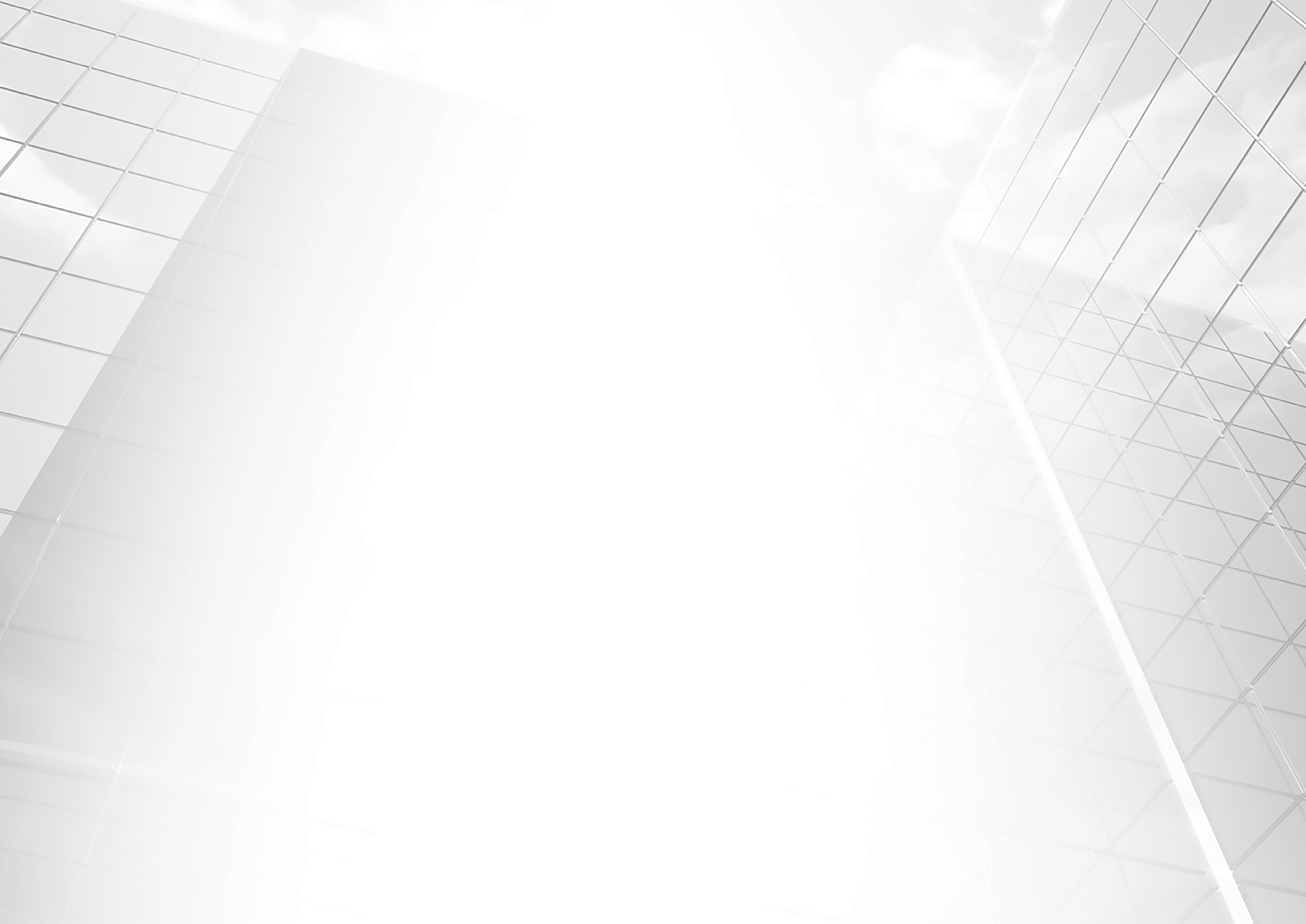 индекс «административное  давление — 2021»
УПОЛНОМОЧЕННЫЙ
ПРИ ПРЕЗИДЕНТЕ РОССИЙСКОЙ ФЕДЕРАЦИИ  ПО ЗАЩИТЕ ПРАВ ПРЕДПРИНИМАТЕЛЕЙ
ПРИЛОЖЕНИЕ К ДОКЛАДУ
ПРЕЗИДЕНТУ РОССИЙСКОЙ ФЕДЕРАЦИИ
2021
ОБЩЕЕ КОЛИЧЕСТВО ПРОВЕРОК В ОТНОШЕНИИ ЮРИДИЧЕСКИХ ЛИЦ, ИНДИВИДУАЛЬНЫХ ПРЕДПРИНИМАТЕЛЕЙ СНИЗИЛОСЬ…
Количество случаев  причинения вреда субъектами, относящимися к поднадзорной сфере федеральных КНО
2020
2019
Источник: ГАСУ
Источник: ГАСУ
Динамика числа плановых и внеплановых проверок
по федеральным органам власти (по данным Минэкономразвития России)
…ОДНАКО КОЛИЧЕСТВО СЛУЧАЕВ ПРИЧИНЕНИЯ ВРЕДА НЕ УВЕЛИЧИЛОСЬ
Общее число плановых и внеплановых проверок на всех  уровнях власти с 2010 года снизилось на 81 %.
страница 26
индекс «административное  давление — 2021»
УПОЛНОМОЧЕННЫЙ
ПРИ ПРЕЗИДЕНТЕ РОССИЙСКОЙ ФЕДЕРАЦИИ  ПО ЗАЩИТЕ ПРАВ ПРЕДПРИНИМАТЕЛЕЙ
ПРИЛОЖЕНИЕ К ДОКЛАДУ
ПРЕЗИДЕНТУ РОССИЙСКОЙ ФЕДЕРАЦИИ
2021
ЭФФЕКТИВНОСТЬ МОРАТОРИЯ НА ПРОВЕРКИ И ПЕРЕХОДА К ПРОФИЛАКТИЧЕСКОМУ ПОДХОДУ БЕССПОРНА
В 2020 году:
к административной ответственности было привлечено 624 тыс. юридических лиц, должностных  лиц и индивидуальных предпринимателей — для сравнения, в  2019 году к ответственности было привлечено более  920 тыс. субъектов предпринимательской деятельности;
общий размер административных штрафов, назначенных по делам      об административных правонарушениях в  сфере экономики, по  данным Росстата России,  в 2020 г. составил 42 млрд. руб. (на 203 млрд. рублей меньше, чем в 2019 г.)
НЕКОТОРЫЕ СТАТЬИ-«РЕКОРДСМЕНЫ»
страница 27
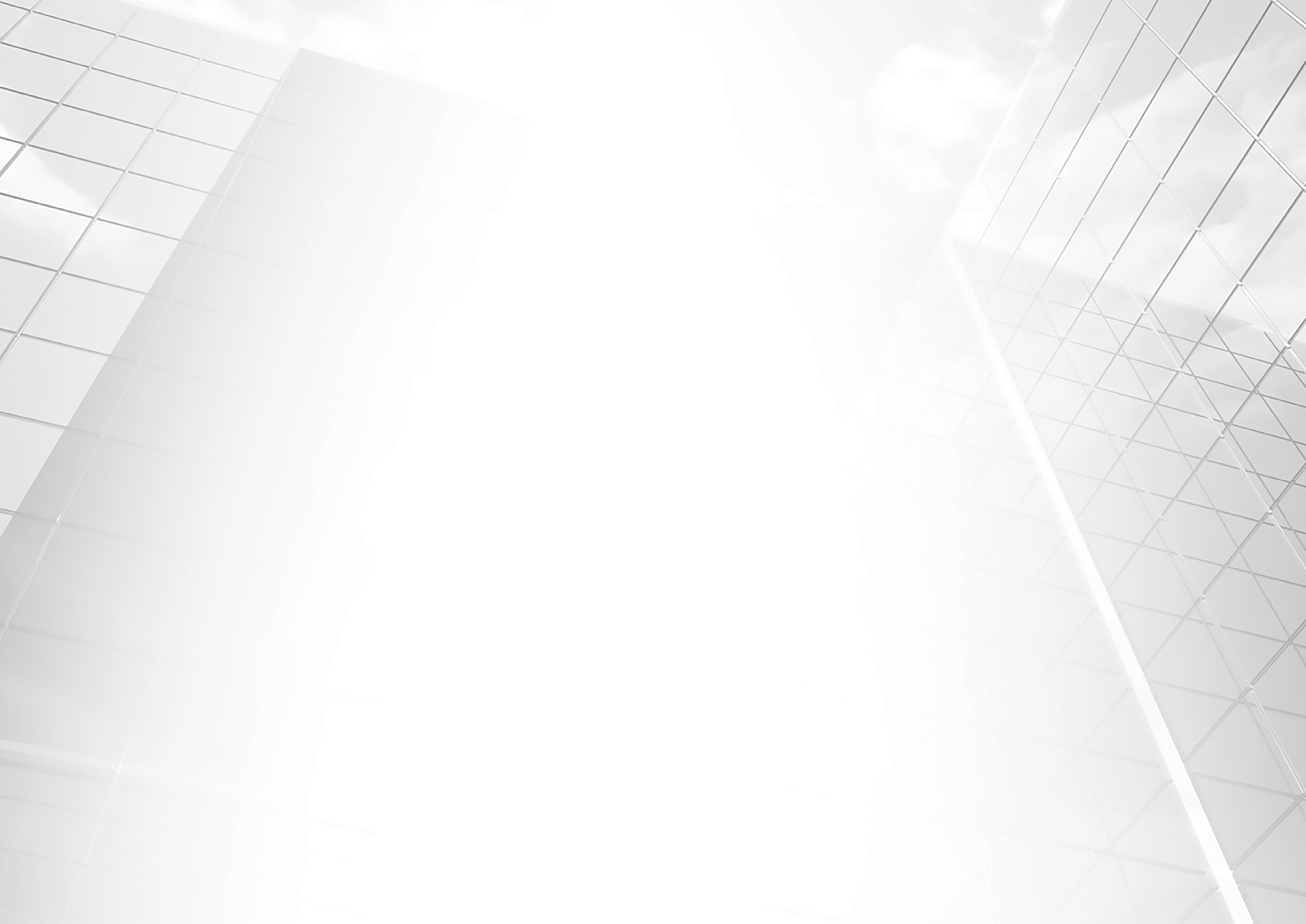 индекс «административное  давление — 2021»
УПОЛНОМОЧЕННЫЙ
ПРИ ПРЕЗИДЕНТЕ РОССИЙСКОЙ ФЕДЕРАЦИИ  ПО ЗАЩИТЕ ПРАВ ПРЕДПРИНИМАТЕЛЕЙ
ПРИЛОЖЕНИЕ К ДОКЛАДУ
ПРЕЗИДЕНТУ РОССИЙСКОЙ ФЕДЕРАЦИИ
2021
ЕДИНЫЙ РЕЕСТР ПРОВЕРОК: ДАННЫЕ ПО ПЛАНОВЫМ И ВНЕПЛАНОВЫМ ПРОВЕРКАМ
Данные реестра проверок не совпадают с данными Минэкономразвития России (ГАСУ) на 34 % (352 тыс. проверок в реестре и 534 тыс. в ГАСУ) по причине того, что часть проверок не вносится в реестр проверок.
Доля проверок субъектов МСП  от всех плановых и внеплановых проверок (данные ЕРП, %)
По данным ЕРП доля внеплановых проверок  в отношении субъектов МСП по органам контрольно-надзорной деятельности в 2020 г. от всех проверок существенно превышает долю плановых проверок, что связано с мораторием на плановые проверки.

Наибольшая доля плановых проверок в отношении субъектов МСП приходится на Роструд (26%), наименьшая – на Роспотребнадзор (6,7%). В структуре количества проверок субъектов МСП доля плановых проверок не превыщает 3%.

Доля внеплановых проверок субъектов МСП по большинству органов контрольно-надзорной деятельности (за исключением Россельхознадзора и Роструда) составляет более 50%.
Данные предоставлены Генеральной прокуратурой РФ
страница 28
индекс «административное  давление — 2021»
УПОЛНОМОЧЕННЫЙ
ПРИ ПРЕЗИДЕНТЕ РОССИЙСКОЙ ФЕДЕРАЦИИ  ПО ЗАЩИТЕ ПРАВ ПРЕДПРИНИМАТЕЛЕЙ
ПРИЛОЖЕНИЕ К ДОКЛАДУ
ПРЕЗИДЕНТУ РОССИЙСКОЙ ФЕДЕРАЦИИ
2021
ОТВЕТСТВЕННОСТЬ ДОЛЖНОСТНЫХ ЛИЦ КОНТРОЛЬНЫХ И НАДЗОРНЫХ ОРГАНОВ ПРОДОЛЖАЕТ БЫТЬ НЕ ПРОПОРЦИОНАЛЬНОЙ ПОЛНОМОЧИЯМ
Ответственность контролеров за нарушения законодательства о контроле и надзоре носит несистемный характер
Третий год подряд 87 % нарушений должностных лиц при проведении проверок завершаются предупреждением. 
Предупреждение предусмотрено, например, за проведение не согласованной прокуратурой и/или не включенной в план плановой проверки, проведение проверки без оснований!
страница 29
индекс «административное  давление — 2021»
УПОЛНОМОЧЕННЫЙ
ПРИ ПРЕЗИДЕНТЕ РОССИЙСКОЙ ФЕДЕРАЦИИ  ПО ЗАЩИТЕ ПРАВ ПРЕДПРИНИМАТЕЛЕЙ
ПРИЛОЖЕНИЕ К ДОКЛАДУ
ПРЕЗИДЕНТУ РОССИЙСКОЙ ФЕДЕРАЦИИ
2021
СИСТЕМА КОНТРОЛЯ И НАДЗОРА ПРОДОЛЖАЕТ БЫТЬ НЕПРОЗРАЧНОЙ
Число наказаний, наложенных не по итогам проверок (по рассмотренным в Индексе ведомствам) продолжает расти. По данным опроса собственников бизнеса об административной среде (см. ниже) выросло число проверочных мероприятий в форме рейдов.
Данные форм федеральной отчетности в региональном разрезе и предоставленные территориальными подразделениями федеральных КНО могут противоречить друг другу
Имеются отдельные несоответствия в данных, представленных в формах 1-контроль отчетности федеральных ведомств и форме 1-АЭ Росстата, хотя данные представляются одними и теми же КНО. Эта тенденция продолжается из года в год.


Этому способствует отсутствие необходимости внесения иных форм контроля в единый реестр проверок, не интегрированная система отчетности КНО, отсутствие единой методологии по формированию отчетности, а также сбор информации в различных форматах (например, данные судебной статистики и информацию Росстата по количеству и сумме штрафов возможно получить только в агрегированном виде, выделение ИП, юридических и должностных лиц возможно только в формате статистического распределения).
страница 30
индекс «административное  давление — 2020»
УПОЛНОМОЧЕННЫЙ
ПРИ ПРЕЗИДЕНТЕ РОССИЙСКОЙ ФЕДЕРАЦИИ  ПО ЗАЩИТЕ ПРАВ ПРЕДПРИНИМАТЕЛЕЙ
ПРИЛОЖЕНИЕ К ДОКЛАДУ
ПРЕЗИДЕНТУ РОССИЙСКОЙ ФЕДЕРАЦИИ
2020
КЛЮЧЕВЫЕ ВЫВОДЫ
страница 31
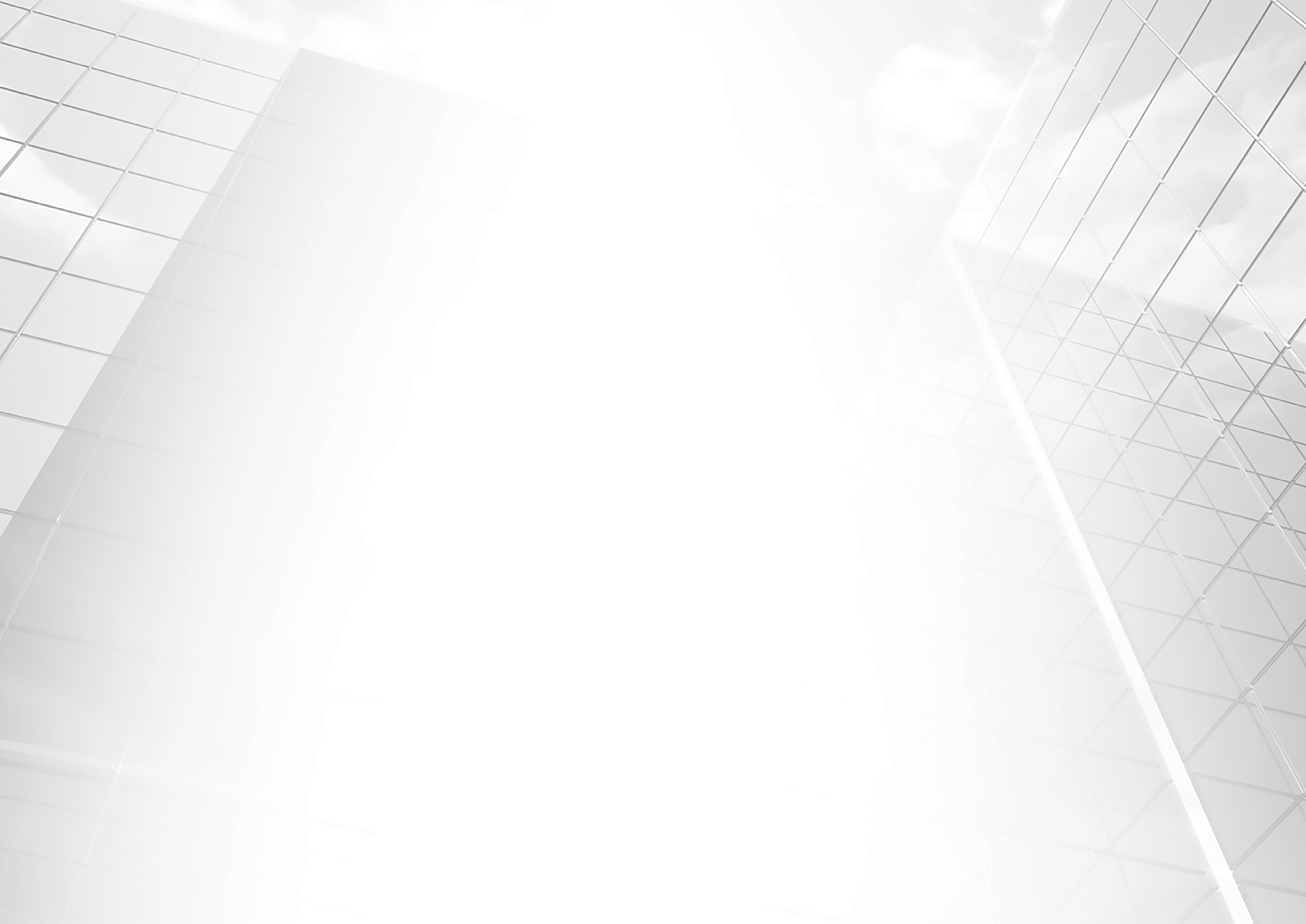 индекс «административное  давление — 2021»
УПОЛНОМОЧЕННЫЙ
ПРИ ПРЕЗИДЕНТЕ РОССИЙСКОЙ ФЕДЕРАЦИИ  ПО ЗАЩИТЕ ПРАВ ПРЕДПРИНИМАТЕЛЕЙ
ПРИЛОЖЕНИЕ К ДОКЛАДУ
ПРЕЗИДЕНТУ РОССИЙСКОЙ ФЕДЕРАЦИИ
2021
ДИНАМИКА ПОКАЗАТЕЛЕЙ
несмотря на снижение числа проверок, не наблюдается решительной динамики к переходу на использование предупреждений – необходимо закрепление в КОАП правила использования предупреждения в качестве первого наказания во всех случаях, за исключением случаев с отягчающими обстоятельствами
на фоне ограничения проверок наметилась тенденция замены проверок иными мероприятиями в качестве основания для наложения штрафов
вместе со снижением количества проверок снизился объем и количество штрафов – по России количество наложенных федеральными органами исполнительной власти штрафов сократилось на 38 %, сумма наложенного штрафа на 83 %. Объем штрафов снизился в том числе с связи со смягчением подходов судов и органов КНО, снижением количества проверок и частичным переходом на профилактический подход

при этом количество случаев причинения вреда поднадзорными субъектами по большинству ведомств снизилось, это показывает, что проверки не нацелены на случаи искоренения вреда. Внедрение риск-ориентированного подхода не завершено. Кроме того, это подчеркивает важность примененного многими органами профилактического подхода на фоне пандемии COVID-19 – совместная работа бизнеса и органов КНД по предотвращению нарушений
индекс «административное  давление — 2020»
УПОЛНОМОЧЕННЫЙ
ПРИ ПРЕЗИДЕНТЕ РОССИЙСКОЙ ФЕДЕРАЦИИ  ПО ЗАЩИТЕ ПРАВ ПРЕДПРИНИМАТЕЛЕЙ
ПРИЛОЖЕНИЕ К ДОКЛАДУ
ПРЕЗИДЕНТУ РОССИЙСКОЙ ФЕДЕРАЦИИ
2020
ЭФФЕКТИВНОСТЬ СИСТЕМЫ 
КОНТРОЛЬНО-НАДЗОРНОЙ ДЕЯТЕЛЬНОСТИ
1.  Система контроля-надзора под влиянием противоэпидемических послаблений и мероприятий по снижению административного давления по итогам рассмотрения Индекса показала ряд существенных улучшений

2 .  При этом недостаточные преобразования в подходах (недостаточное использование предупреждений большинством ведомств, высокая доля штрафов по итогам внепроверочных мероприятий) создают риски для внедрения новых принципов контроля/надзора.

3 . Ответственность должностных лиц контрольных и надзорных органов продолжает быть не пропорциональной полномочиям: 87 % нарушений должностных  лиц при проведении проверок завершаются предупреждением (19.6.1 КоАП).

4 .  Вывод о замещении проверок иными формами контроля и надзора («рейдами», «контрольными закупками», возбуждением дел «по КоАП») нашел свое отражение в решении о создании нового реестра контрольно-надзорных мероприятий, который будет включать данные о всех таких мероприятиях
страница 33
индекс «административное  давление — 2020»
УПОЛНОМОЧЕННЫЙ
ПРИ ПРЕЗИДЕНТЕ РОССИЙСКОЙ ФЕДЕРАЦИИ  ПО ЗАЩИТЕ ПРАВ ПРЕДПРИНИМАТЕЛЕЙ
ПРИЛОЖЕНИЕ К ДОКЛАДУ
ПРЕЗИДЕНТУ РОССИЙСКОЙ ФЕДЕРАЦИИ
2020
МОНИТОРИНГ ВНЕДРЕНИЯ НОВЫХ ПРИНИЦПОВ КНД ДОЛЖЕН СТАТЬ ПРИОРИТЕТОМ ГОСУДАРСТВА В ДАННОЙ СФЕРЕ
С 1.07.2021 вступает в силу Федеральный закон «О государственном контроле (надзоре) и муниципальном контроле в Российской Федерации» от 31.07.2020 № 248-ФЗ, устанавливающий новые принципы контроля (надзора) и гарантии контролируемых лиц. Закон презюмирует повсеместное применение риск-ориентированного подхода.

Нормы закона являются для контрольно-надзорных органов новыми, правоприменительная практика не сформирована.

Таким образом в течение по крайней мере первого года действия должен вестись регулярный мониторинг правоприменения новых норм. 

Базой для проведения соответствующего мониторинга могут стать наработки, полученные в ходе разработки Индекса административного давления.
Ключевые решения:
ведение реестра всех контрольно-надзорных мероприятий (предусмотрено ФЗ «О государственном контроле (надзоре) и муниципальном контроле в РФ»)
создание единой интегрированной системы мониторинга контрольно-надзорной деятельности на базе информационной системы (прорабатывается в рамках поручения Правительства РФ)
унификация различных форм отчетности КНО с целью сопоставимости показателей
верификация данных отчетности КНО с данными единого реестра контрольно-надзорных мероприятий во избежание искажения данных
выделение функции проверки отчетности КНО независимой инстанцией
участие уполномоченных по защите прав предпринимателей в регионах в мониторинге внедрения новых принципов КНД
ужесточение ответственности должностных лиц КНО за нарушения при проведении контрольно-надзорных мероприятий
страница 34
индекс «административное  давление — 2020»
УПОЛНОМОЧЕННЫЙ
ПРИ ПРЕЗИДЕНТЕ РОССИЙСКОЙ ФЕДЕРАЦИИ  ПО ЗАЩИТЕ ПРАВ ПРЕДПРИНИМАТЕЛЕЙ
ПРИЛОЖЕНИЕ К ДОКЛАДУ
ПРЕЗИДЕНТУ РОССИЙСКОЙ ФЕДЕРАЦИИ
2020
МОРАТОРИЙ НА ПРОВЕРКИ И ИНЫЕ КОНТРОЛЬНО-НАДЗОРНЫЕ МЕРОПРИЯТИЯ
С учетом того, что новые принципы контроля-надзора на практике еще не отработаны, представляется важным рассмотреть возможность продления моратория на проверки малого и среднего бизнеса, а также на проведение рейдовых осмотров и инспекционных визитов  в 2022 году (кроме случаев наличия рисков общественной безопасности и здоровью граждан)
страница 35
индекс «административное  давление — 2020»
УПОЛНОМОЧЕННЫЙ
ПРИ ПРЕЗИДЕНТЕ РОССИЙСКОЙ ФЕДЕРАЦИИ  ПО ЗАЩИТЕ ПРАВ ПРЕДПРИНИМАТЕЛЕЙ
ПРИЛОЖЕНИЕ К ДОКЛАДУ
ПРЕЗИДЕНТУ РОССИЙСКОЙ ФЕДЕРАЦИИ
2020
МЕТОДИКА ИНДЕКСА
страница 36
индекс «административное  давление — 2020»
УПОЛНОМОЧЕННЫЙ
ПРИ ПРЕЗИДЕНТЕ РОССИЙСКОЙ ФЕДЕРАЦИИ  ПО ЗАЩИТЕ ПРАВ ПРЕДПРИНИМАТЕЛЕЙ
ПРИЛОЖЕНИЕ К ДОКЛАДУ
ПРЕЗИДЕНТУ РОССИЙСКОЙ ФЕДЕРАЦИИ
2020
В СУБЪЕКТЕ ФЕДЕРАЦИИ РАССЧИТЫВАЕТСЯ ОТДЕЛЬНО ПО КАЖДОМУ ПАРАМЕТРУ  ПО КАЖДОМУ ИЗ 7 НАПРАВЛЕНИЙ:
(P1) — ДОЛЯ ПРЕДУПРЕЖДЕНИЙ ОТ ОБЩЕГО ЧИСЛА НАКАЗАНИЙ
= «Количество предупреждений, вынесенных контролирующим органом в отношении юридических лиц и индивидуальных  предпринимателей)» (1-контроль) / «Количество постановлений о назначении административного наказания, вынесенных  контролирующим органом в отношении юридических лиц и индивидуальных предпринимателей» (1-контроль) .
(P2) – ДОЛЯ ОРГАНИЗАЦИЙ И ИП, ПОДВЕРГНУТЫХ КОНТРОЛЮ И НАДЗОРУ
= «Общее количество юридических лиц и индивидуальных предпринимателей, в отношении которых проводились плановые,  внеплановые проверки» (1-контроль) / «Общее количество юридических лиц и индивидуальных предпринимателей, осуществляющих  деятельность на территории субъекта Российской Федерации, деятельность которых подлежит государственному контролю (надзору)  со стороны контролирующего органа» (1-контроль) .
(P3) — ДОЛЯ ШТРАФОВ, НАЛОЖЕННЫХ БЕЗ ПРОВЕДЕНИЯ ПРОВЕРОК
(«ДОЛЯ АДМИНИСТРАТИВНЫХ РАССЛЕДОВАНИЙ») ОТ ОБЩЕГО ЧИСЛА ШТРАФОВ, НАЛОЖЕННЫХ ФОИВ
= 1 – «Количество административных штрафов, наложенных контролирующим органом на юридических лиц и индивидуальных  предпринимателей» (1-контроль) / «Наложено административных штрафов» (1-АЭ+СД ВС РФ) .
(P5) — АДМИНИСТРАТИВНЫЙ «НАЛОГ»
= Сумма наложенного штрафа (1-АЭ+СД ВС РФ, ГИС ЖКХ)

В РАМКАХ СУБЪЕКТА ПО КАЖДОМУ ИЗ СЕМИ НАПРАВЛЕНИЙ ОПРЕДЕЛЯЕТСЯ  ОБЩИЙ ИНДЕКС АДМИНИСТРАТИВНОГО ДАВЛЕНИЯ.

ОПРЕДЕЛЯЕТСЯ ИНДЕКС СУБЪЕКТА РОССИЙСКОЙ ФЕДЕРАЦИИ В РАМКАХ РОССИЙСКОЙ ФЕДЕРАЦИИ,  ЕГО МЕСТО В ОБЩЕМ ИНДЕКСЕ АДМИНИСТРАТИВНОГО ДАВЛЕНИЯ.
Состав показателей будущих индексов может меняться в связи с новыми принципами контроля/надзора, в частности возможна замена показателя P3 в связи с изменением состава форматов контрольно-надзорных мероприятий
страница 37
индекс «административное  давление — 2020»
УПОЛНОМОЧЕННЫЙ
ПРИ ПРЕЗИДЕНТЕ РОССИЙСКОЙ ФЕДЕРАЦИИ  ПО ЗАЩИТЕ ПРАВ ПРЕДПРИНИМАТЕЛЕЙ
ПРИЛОЖЕНИЕ К ДОКЛАДУ
ПРЕЗИДЕНТУ РОССИЙСКОЙ ФЕДЕРАЦИИ
2020
Источники данных индекса «Административное давление»
1 . Форма 1-контроль «Сведения об осуществлении государственного контроля (надзора) и муниципального контроля» .
2 . Форма 1-АЭ «Сведения об административных правонарушениях в сфере экономики» .
3 . Судебная статистика по форме 1-АП «Отчет о работе судов общей юрисдикции по рассмотрению дел об административных  правонарушениях» (Судебный департамент Верховного суда Российской Федерации), ГАС «Правосудие» .
4 .  Данные ведомственной отчетности Федеральной службы судебных приставов .  
5   .  Данные Единого реестра проверок .
страница 38